H2O and/or -OH NIR signatures at the surface of dark asteroids
P. Beck1, E. Quirico1, A. Pommerol2, D. Sevestre1, G. Montes-Hernandez3, B. Schmitt1, J. Labbé1
1Université de Grenoble, Institut de Planétologie et d’Astrophysique OSUG, UJF/CNRS, Grenoble France. pierre.beck@obs.ujf-grenoble.fr.
2Physikalisches Institut, Universität Bern. Sidlerstrasse 5, CH-3012 Bern, Switzerland.  
3Université de Grenoble, Institut des Sciences de la Terre, OSUG, UJF/CNRS, Grenoble France
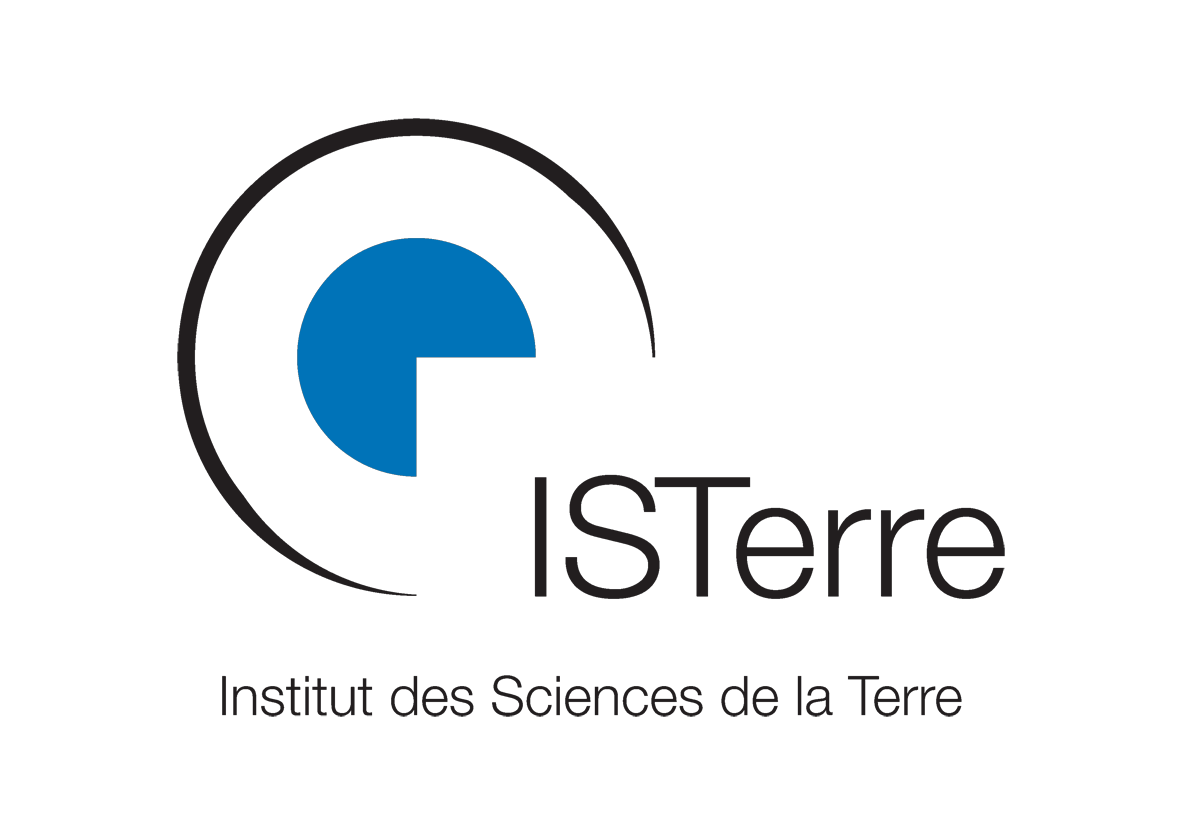 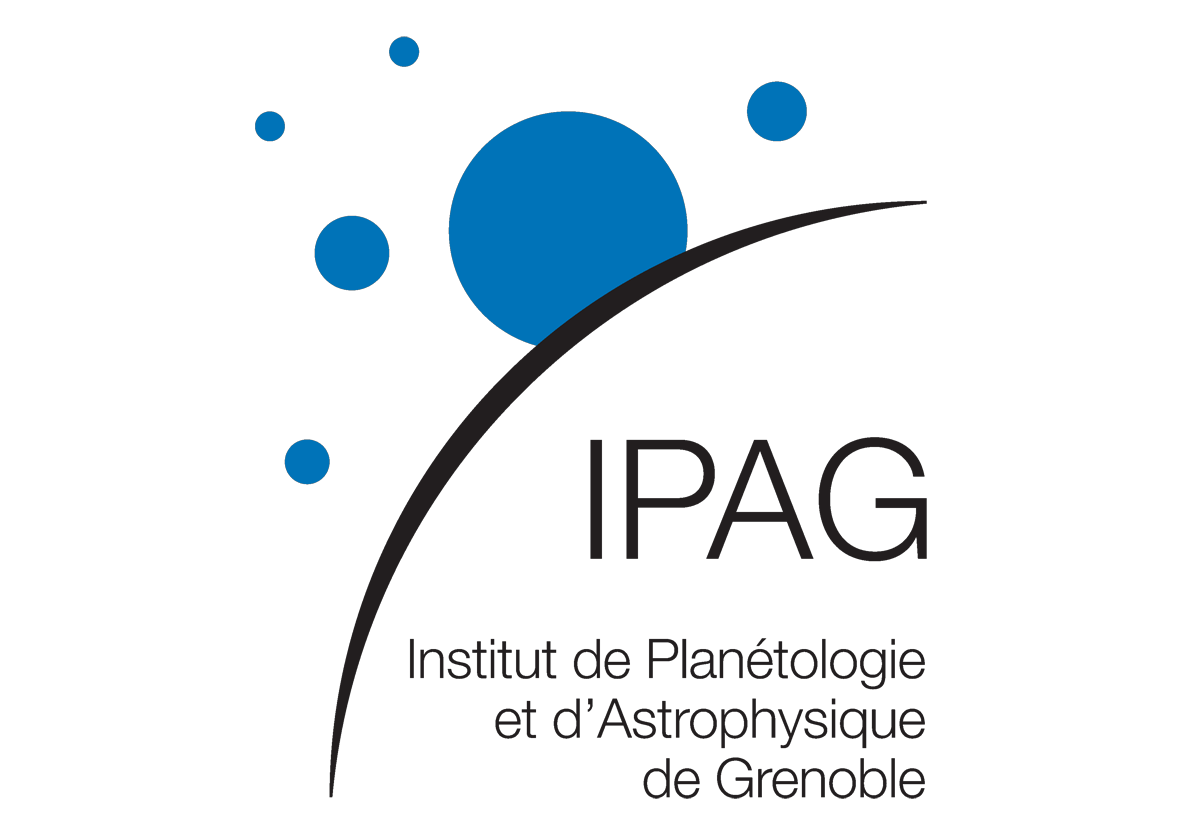 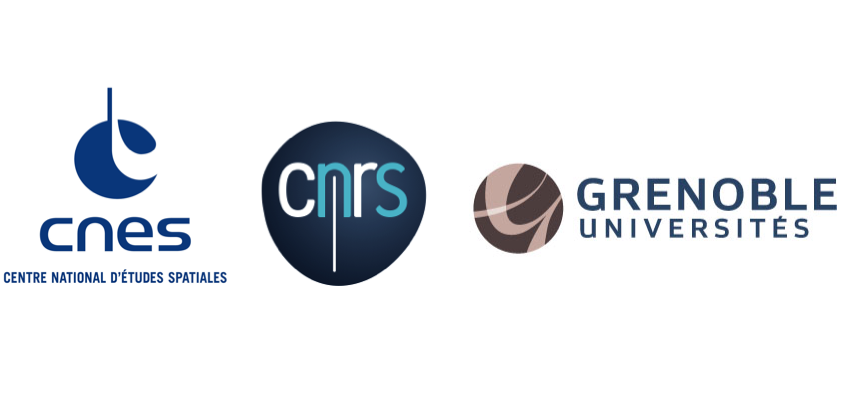 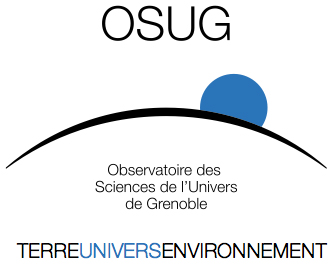 ‘Water’-rich meteorites
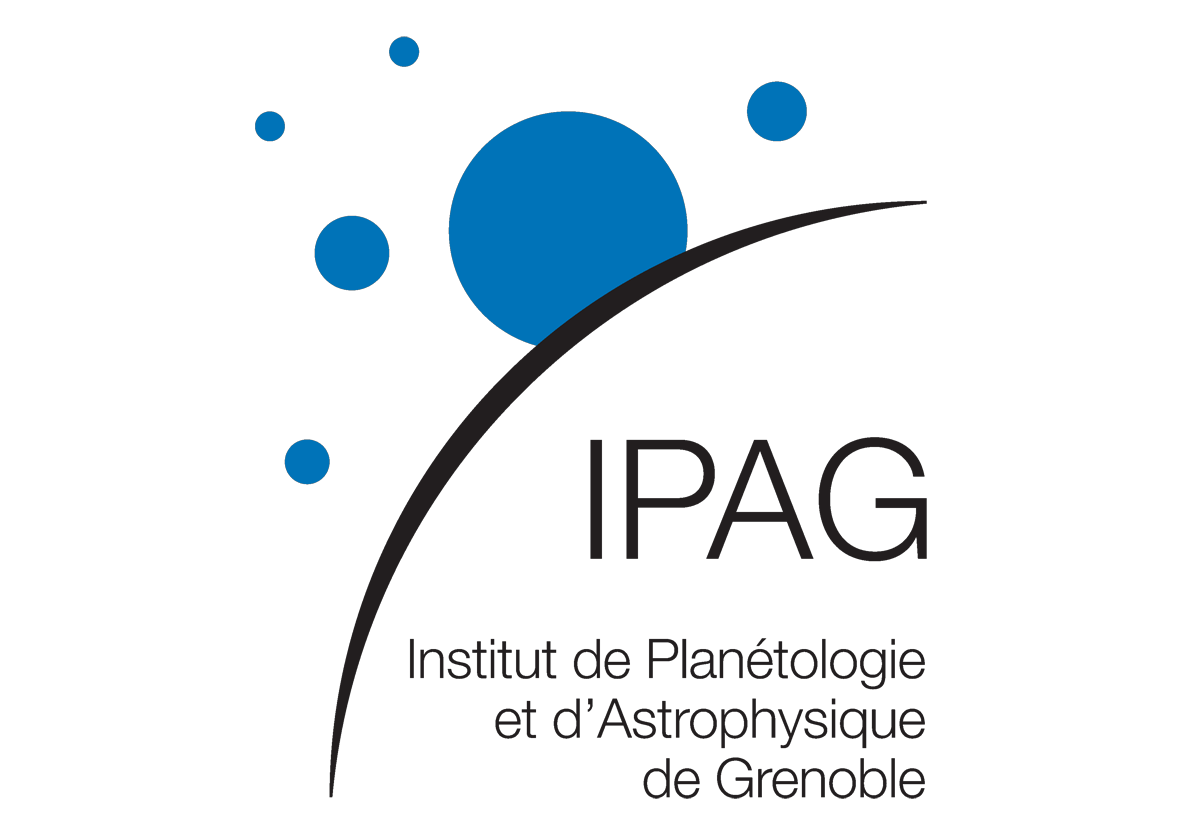 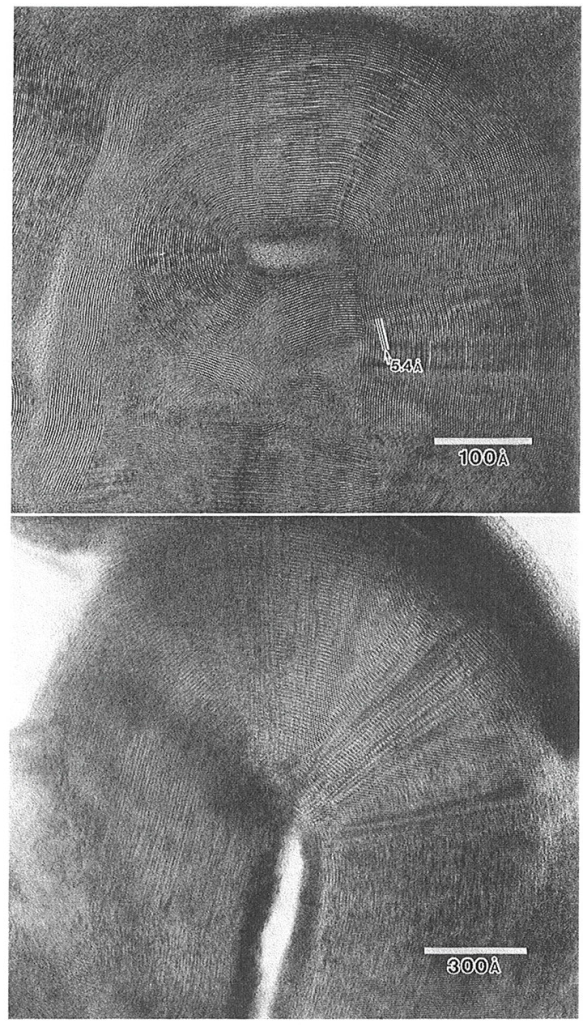 Mighei
Up to 10 wt % « water » in carbonaceous chondrites (Kerridge et al. GCA, 1985)
 
within H2O and –OH bearing minerals:
serpentines, tochilinites, montmorillonites, ferrihydrite, …

« Hydrated » asteroids?  
« Dried » comet?
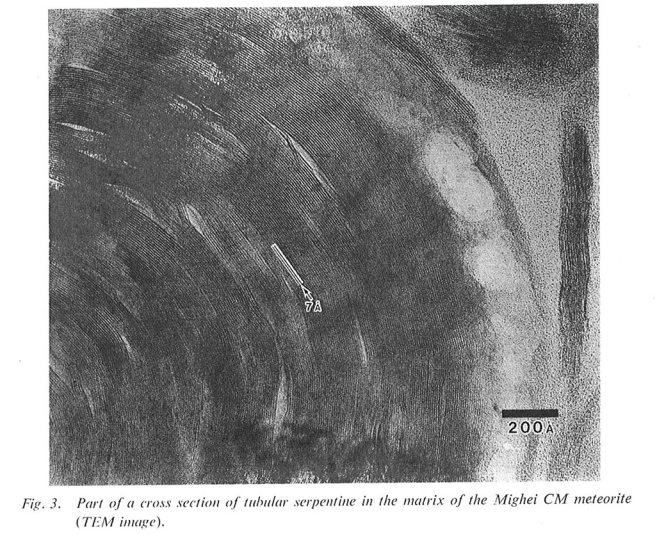 Murray
(Photo Guy Consomagno, Vatican city)
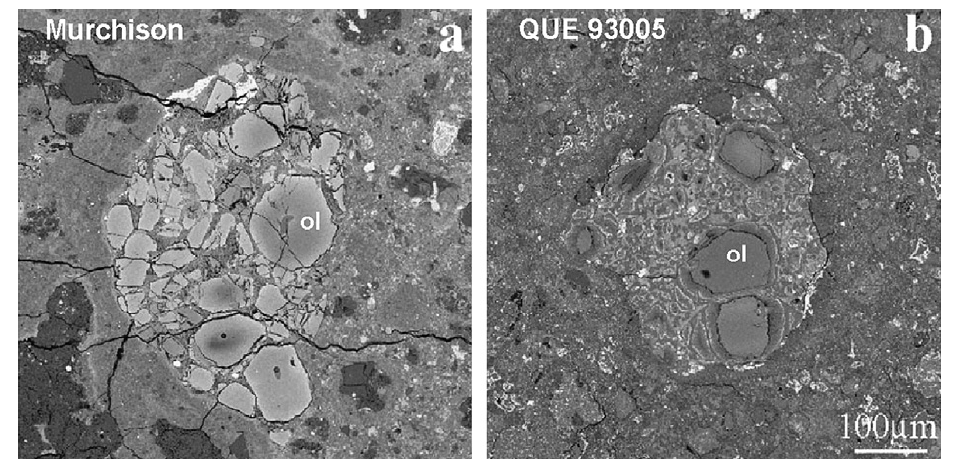 Tomeoka and Buseck, NIPR (1985)
Rubin et al., Geochim. Cosmochim. Acta (2007)
How much/many « water » ?
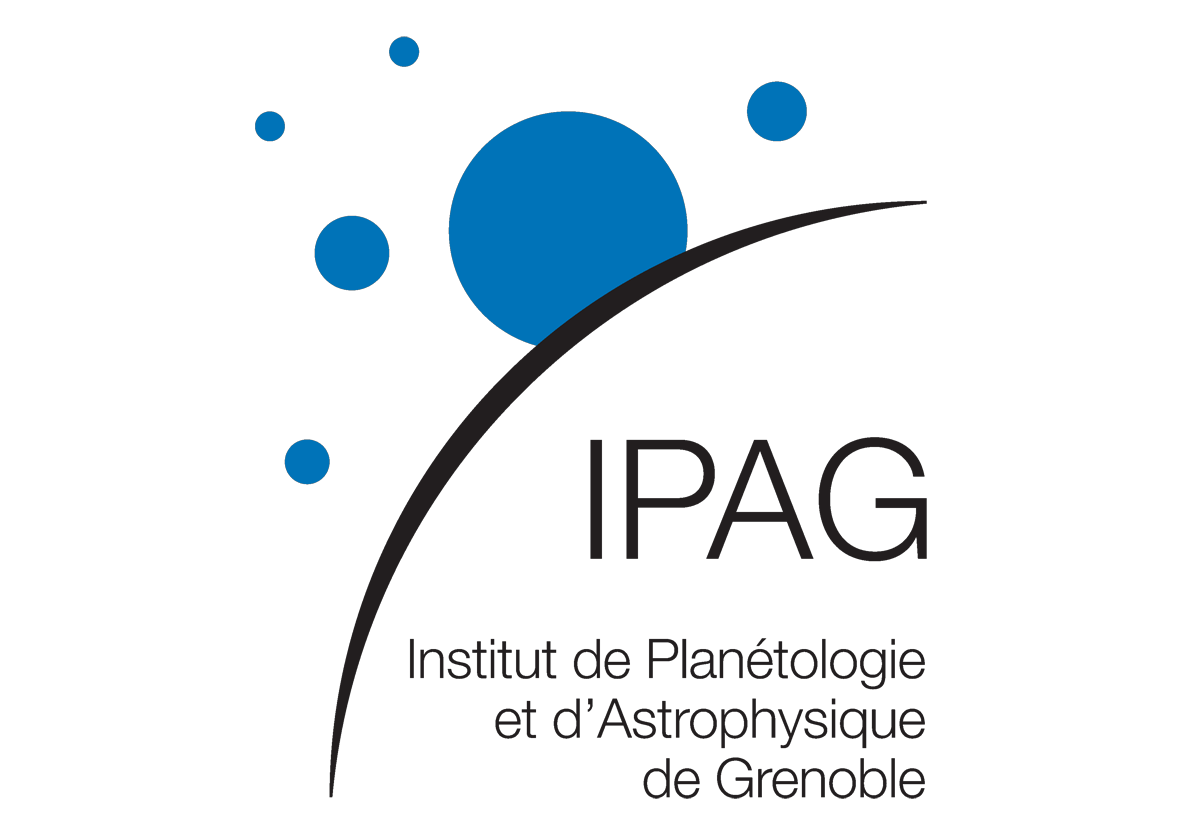 Thermogravimetric (TGA) analysis
Mass loss
Derivative
Different amount of water
Orgueil 30 % mass loss below 1000°C
	      10 % mass loss below   200°C
Different types of « water »
	Adsorbed water
	Mesopore water
	OH in Fe-hydroxides
	OH in phyllosilicates
How much/many « water » ?
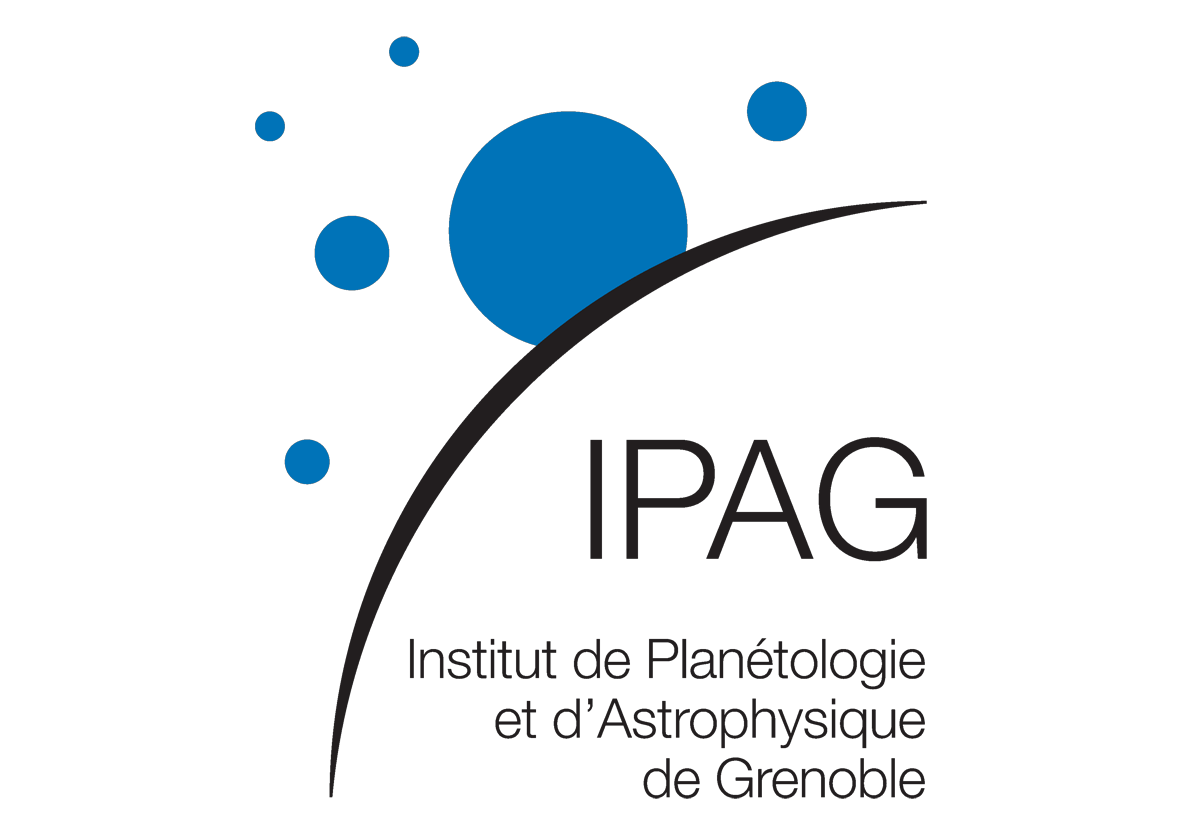 Orgueil (CI)
H2O
CO2
(carbonates)
-OH
 (« ferrihydrite »)
-OH 
(phyllosilicates)
The necessity of dry spectra
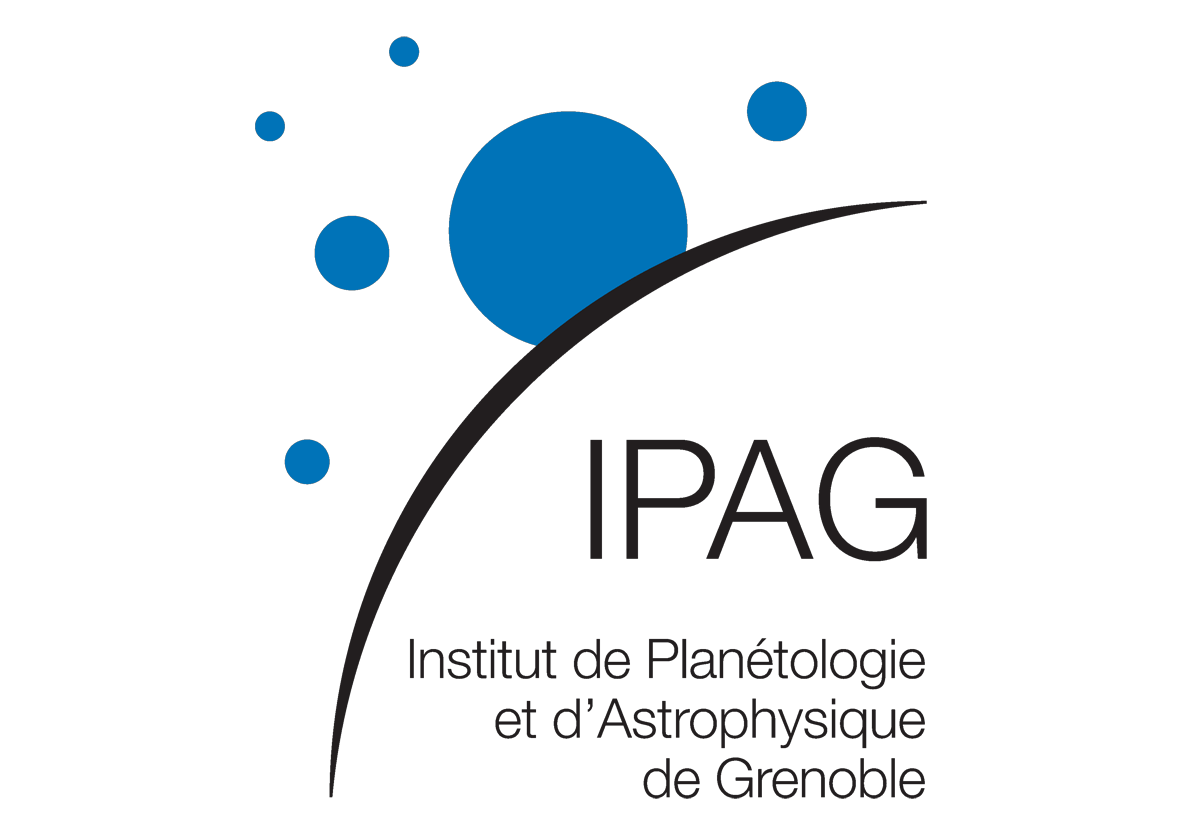 Orgueil (CI)
Dehydration
NIR transmission spectra of Orgueil.
(Beck et al., Geochim. Cosmochim. Acta, 2010)
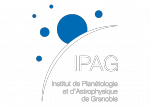 Hydroxylated asteroids
1-Ceres
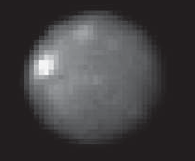 Thomas et al., Nature (2005)
2-Pallas
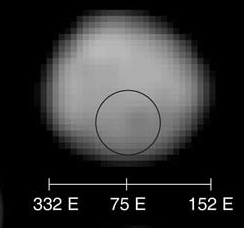 1-Ceres: Rivkin et al., Icarus  (2006)
Schmidt et al., Science  (2010)
2-Pallas: Jones  et al., Icarus  (1990)
Hydrated asteroids
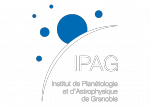 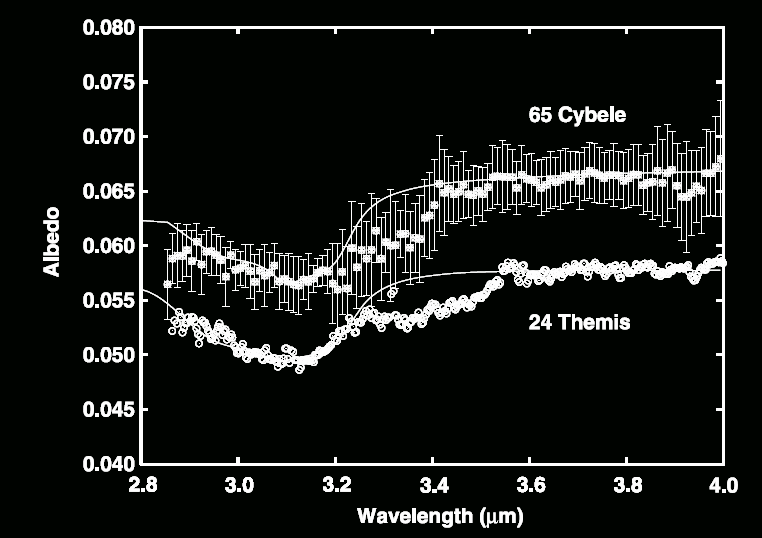 24-Themis
Ice coating model
Rivkin and Ehmery, Science (2010)
Licandro et al., A&A 2011
24-Themis: Rivkin and Ehmery, Nature (2010)
	 Campins et al., Nature (2010)
1-Ceres: Rivkin et al., Icarus  (2006)
2-Pallas: Jones  et al., Icarus  (1990)
Diversity of the 3 microns band
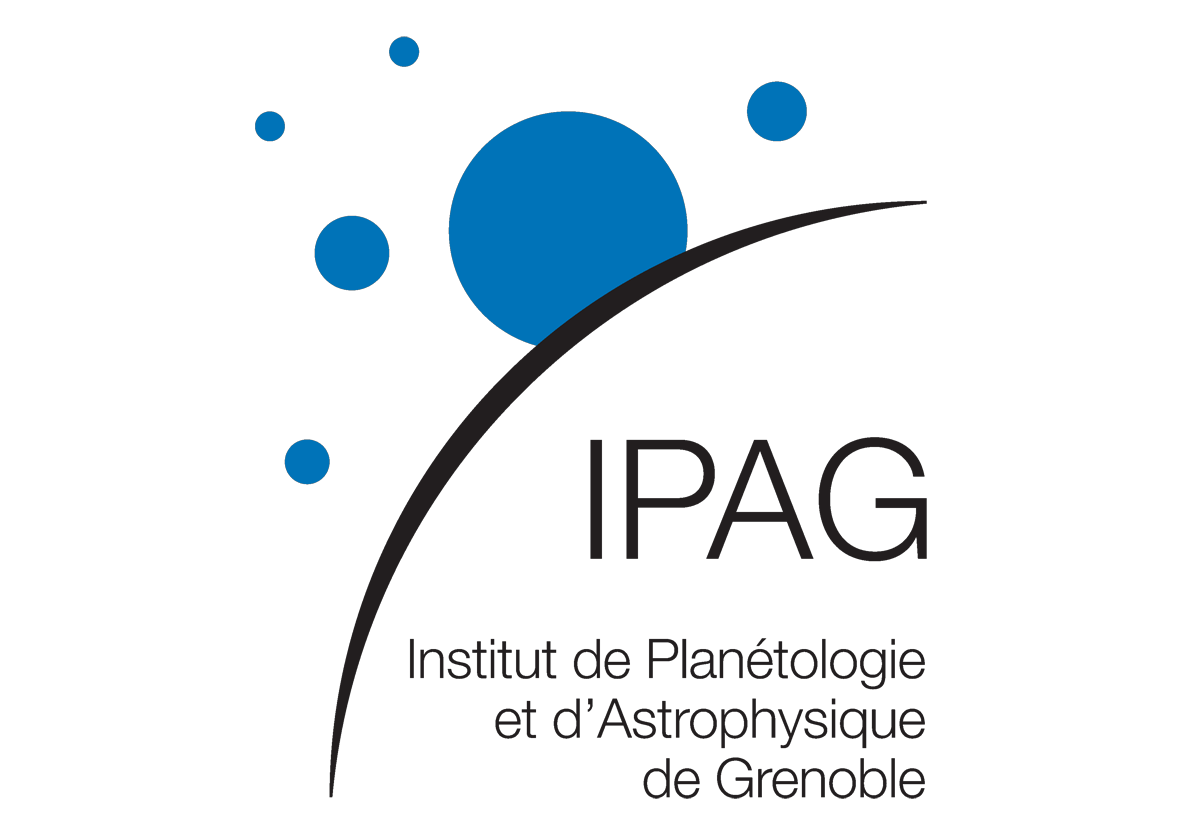 Goethite= FeO-OH
The 3-mm feature of goethite mimics that of water-ice.
Large diversity in term of band shape and position for (–OH) bearing minerals.
(24-)Themis: Rivkin and Ehmery, Science (2010) Ice:  Grundy and Schmitt, JGR (1998) Goethite (T): Ruan et al., Spectrochimica Acta (2002). Minerals: this study
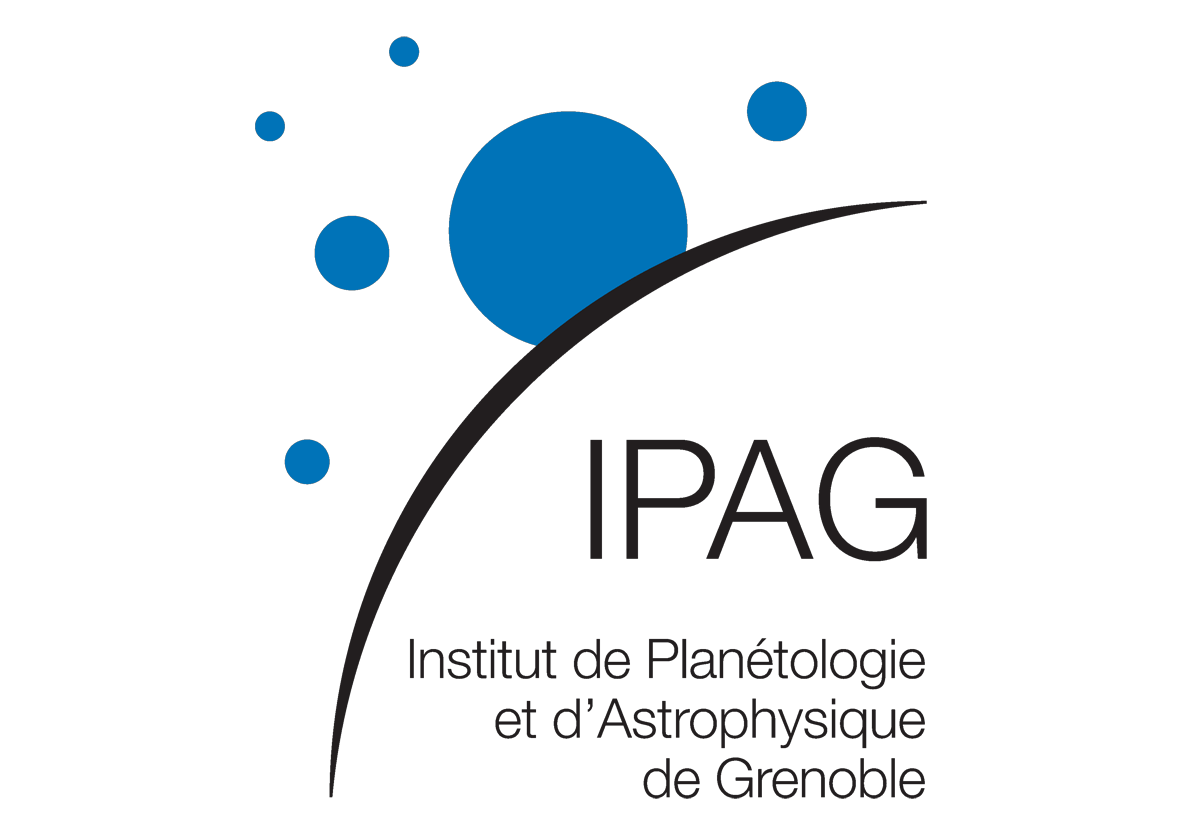 Spectra of hydroxydes, difficulties
Two « obstacles »
Spectra from libraries are usually saturated in the 3 microns region
Spectra are contaminated by adsorbed water
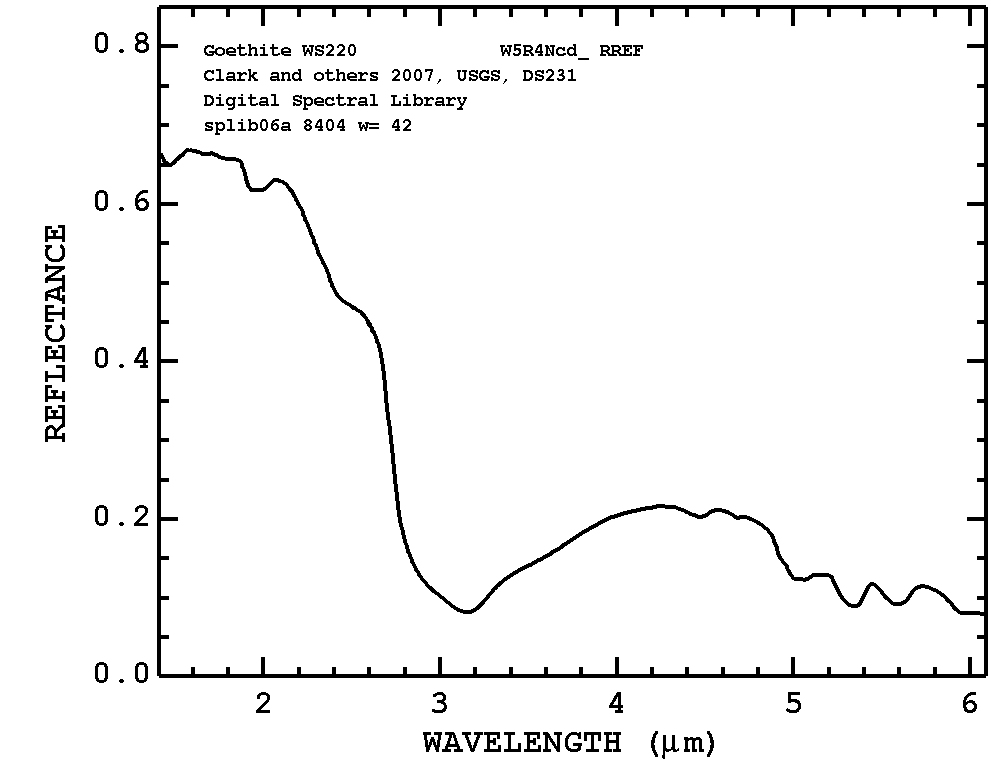 From USGS spectral library
Beck et al., GCA (2010)
Geothite synthesis
NIR spectroscopy
Brissaud et al., Applied Optics (2004)
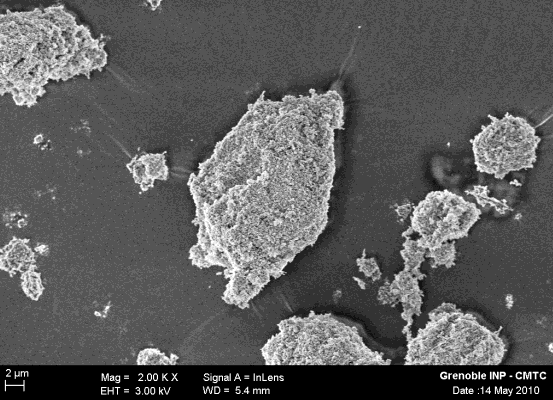 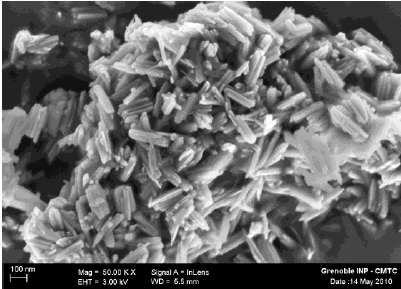 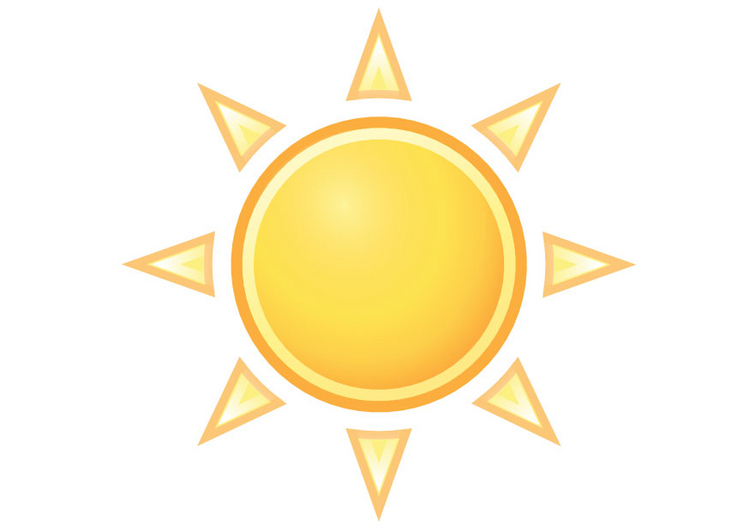 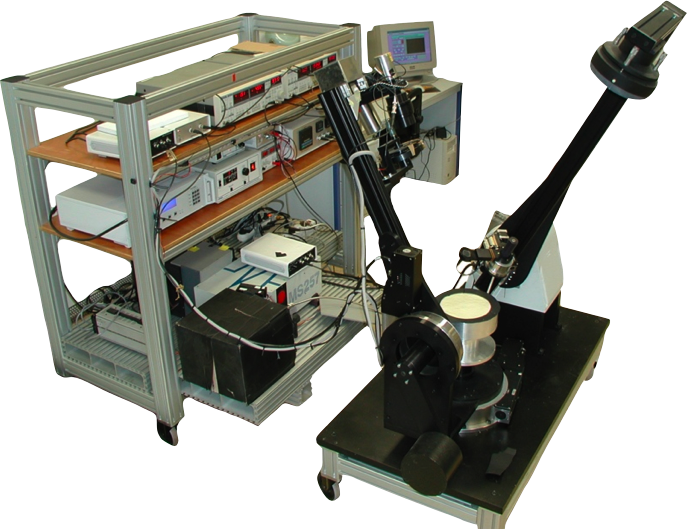 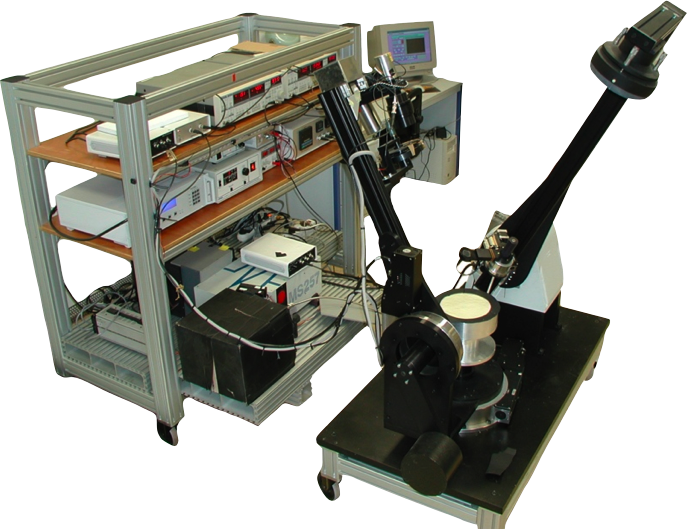 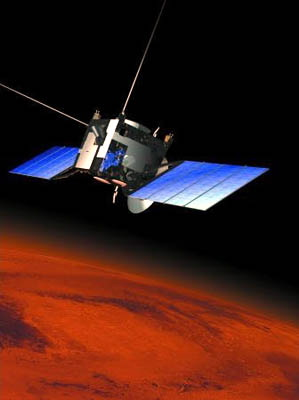 Synthesis by chemical reaction between NaOH and Fe(NO)3  under
hydrothermal conditions (70°C).
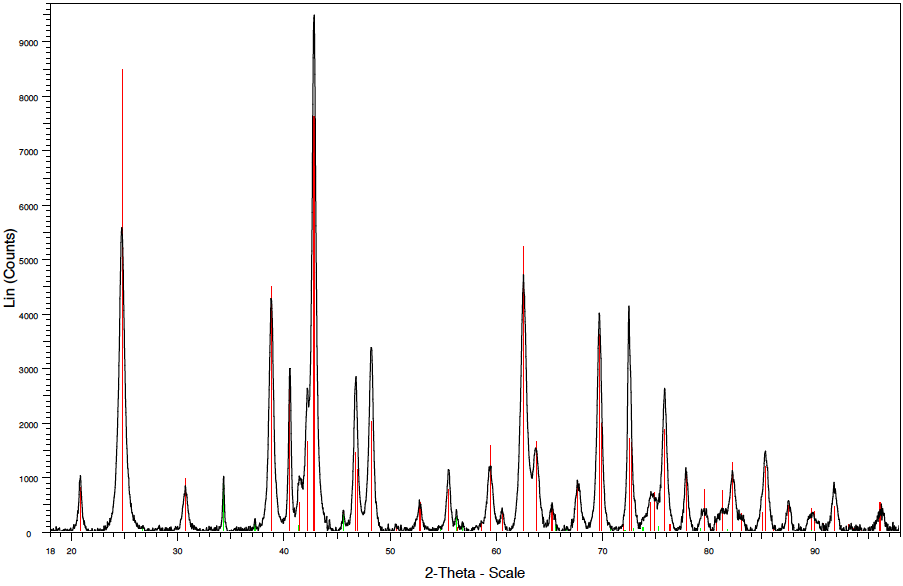 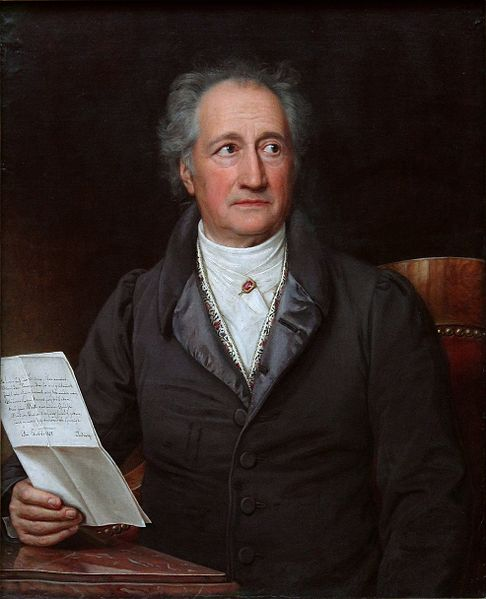 ✔
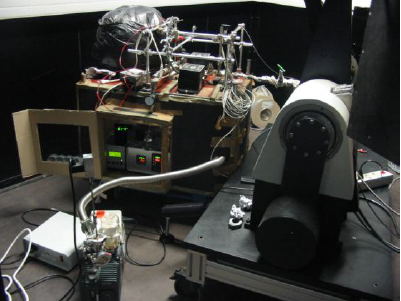 Montes-Hernandez et al., J. Crystal Growth  and Design (2011)
Pommerol et al. Icarus (2009)
NIR spectrum of goethite
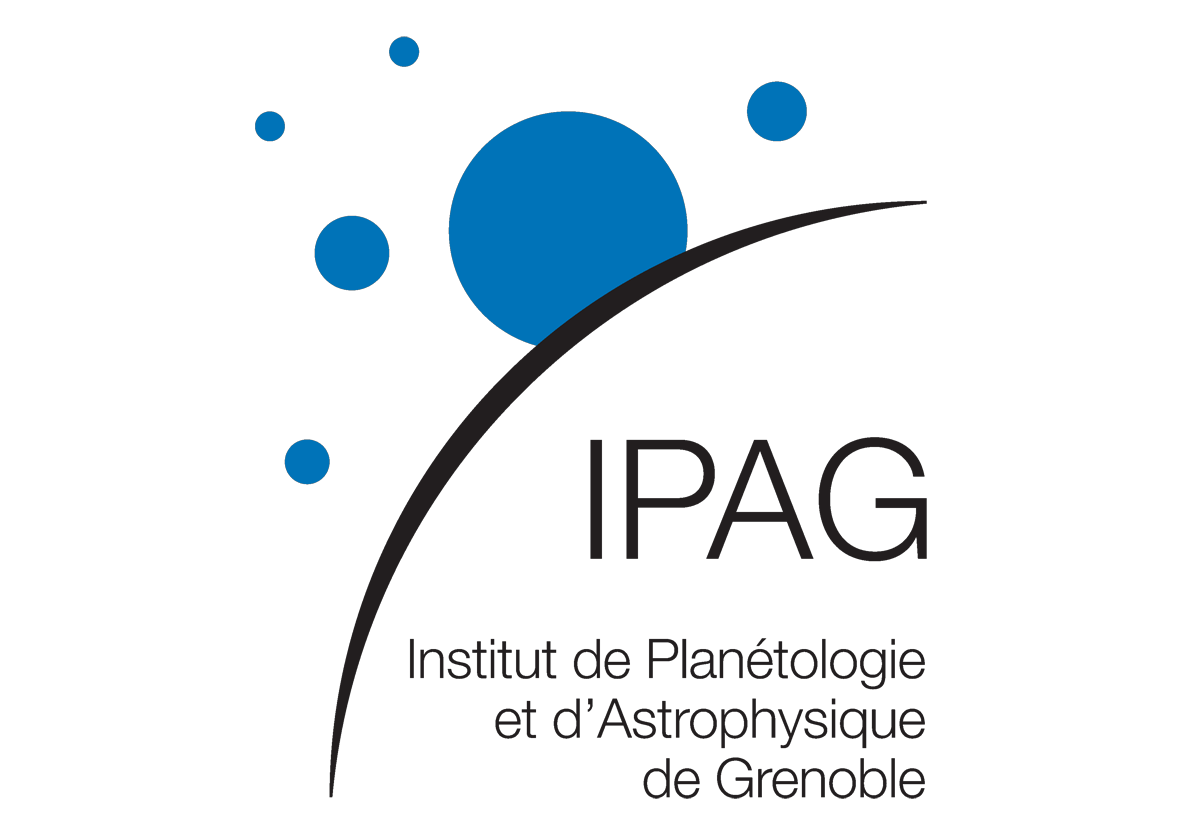 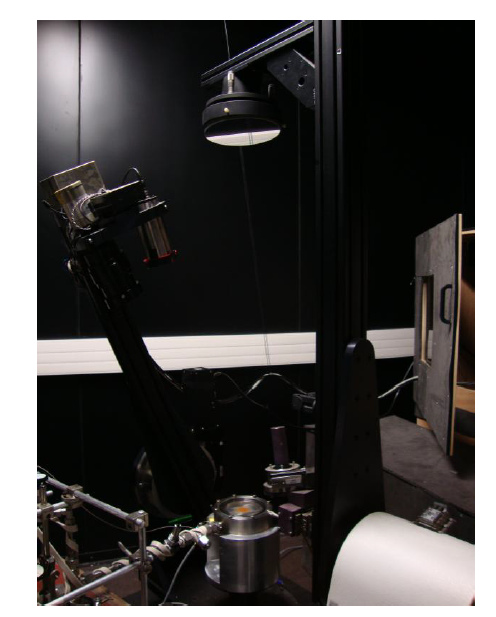 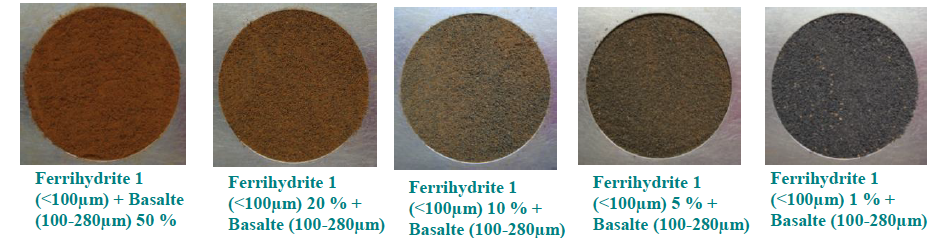 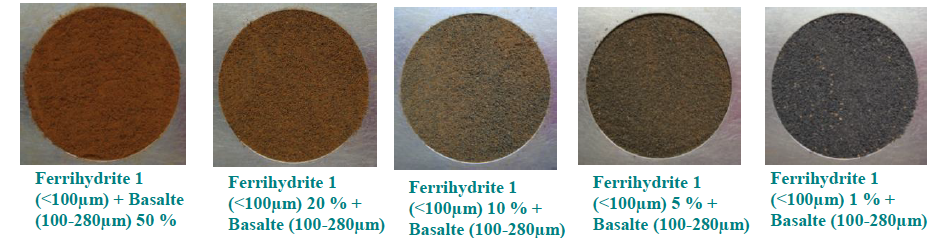 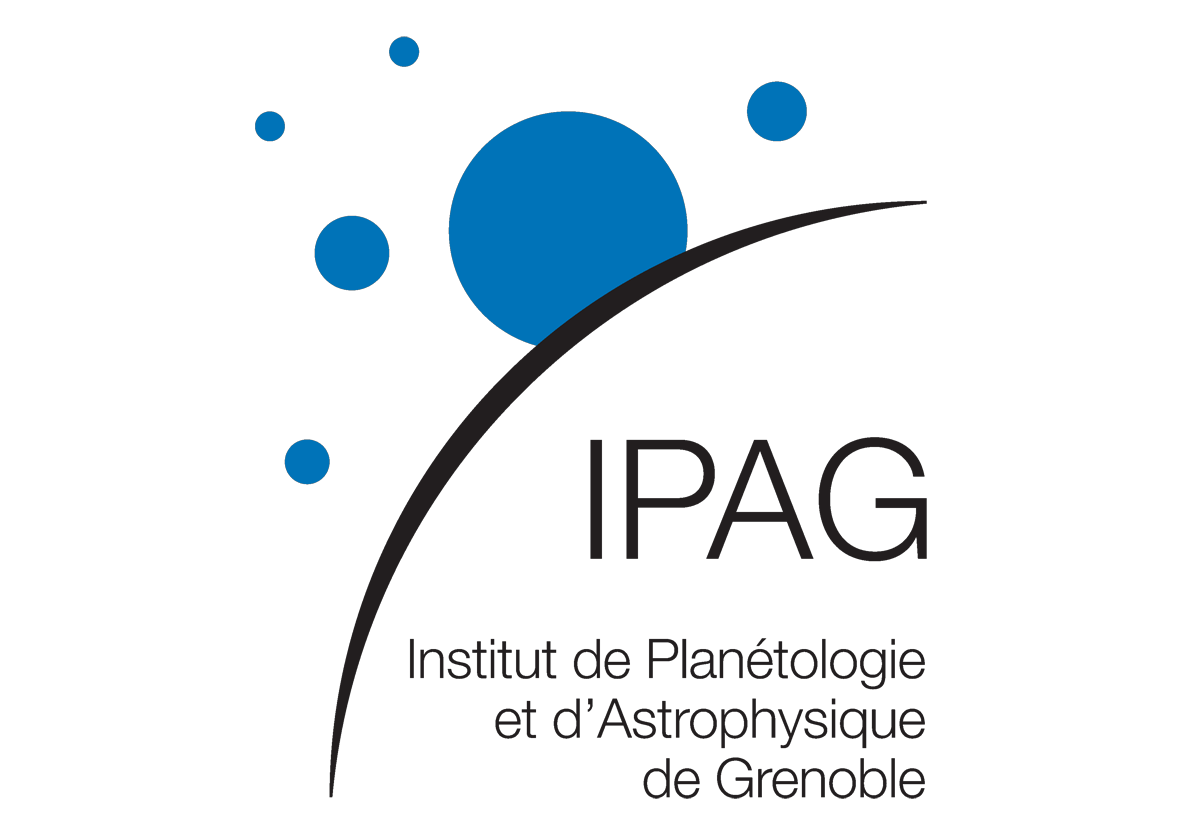 Goethite vs Ice on Themis (and Cybele)
Data
(24-)Themis: Rivkin and Ehmery, Science (2010)
Goethite (Reflectance): this study
Ice:  Grundy and Schmitt, JGR (1998)
Goethite (Transmission): Ruan et al., Spectrochimica Acta (2002)
A mechanism for goethite synthesis
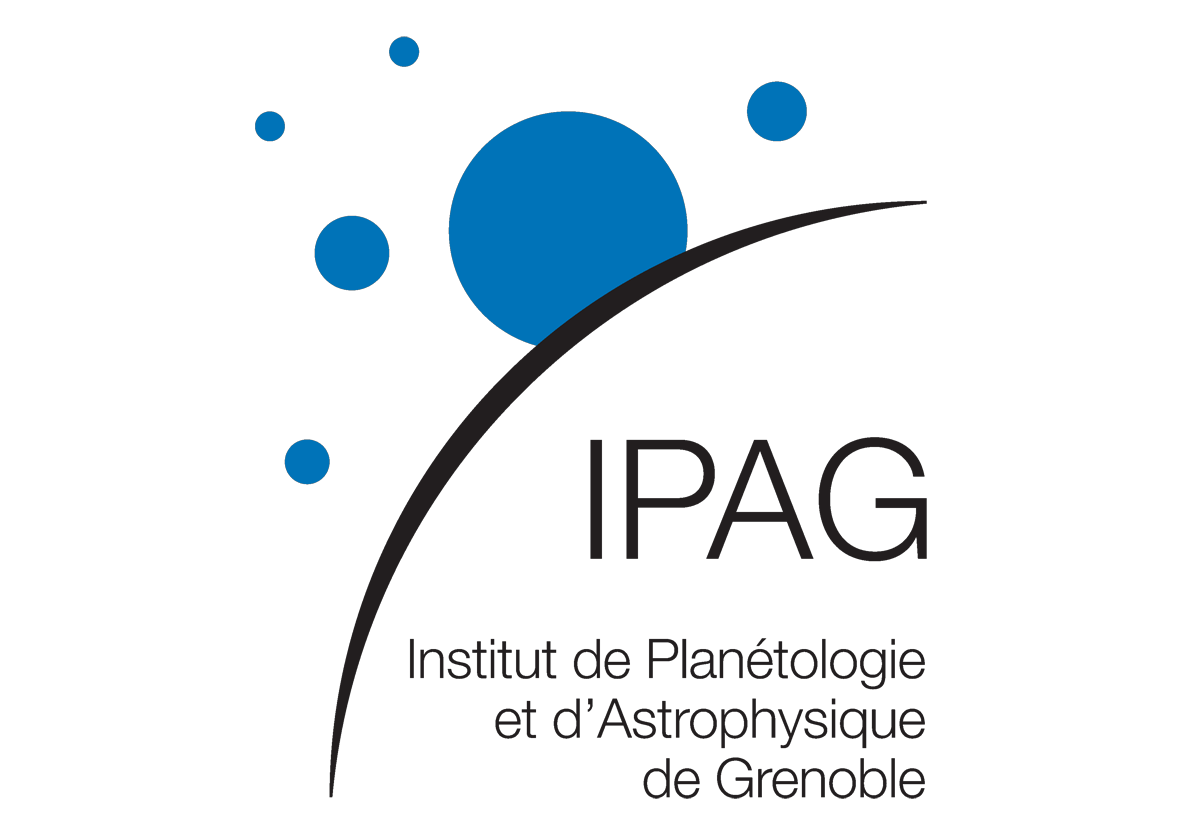 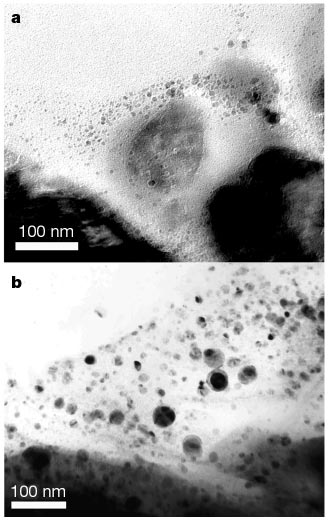 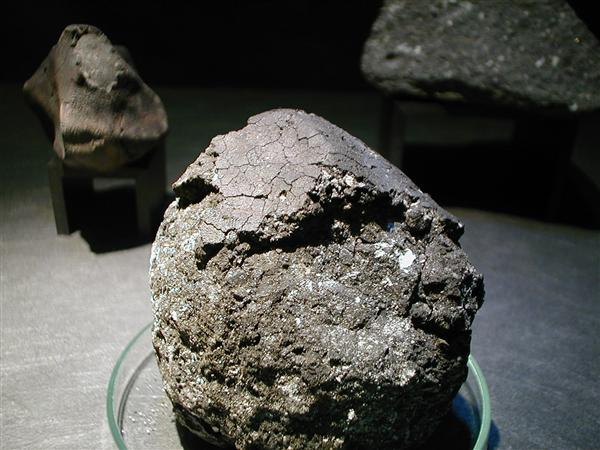 Ferrihydrite is abundant in CI meteorite (Zolensky, 1993; Tomeoka and Buseck, GCA, 1988).
In CI’s most iron is present as Fe3+
.

Upon moderate heating (500-600 K) it should readily transform to goethite…
Sasaki et al. Nature (2001)
How to reach 500-600 K?
-solar heating? Difficult, quite far from sun.
-space weathering (micrometeorite)
-impact induced heating (macrometeorites)
A mechanism for goethite synthesis
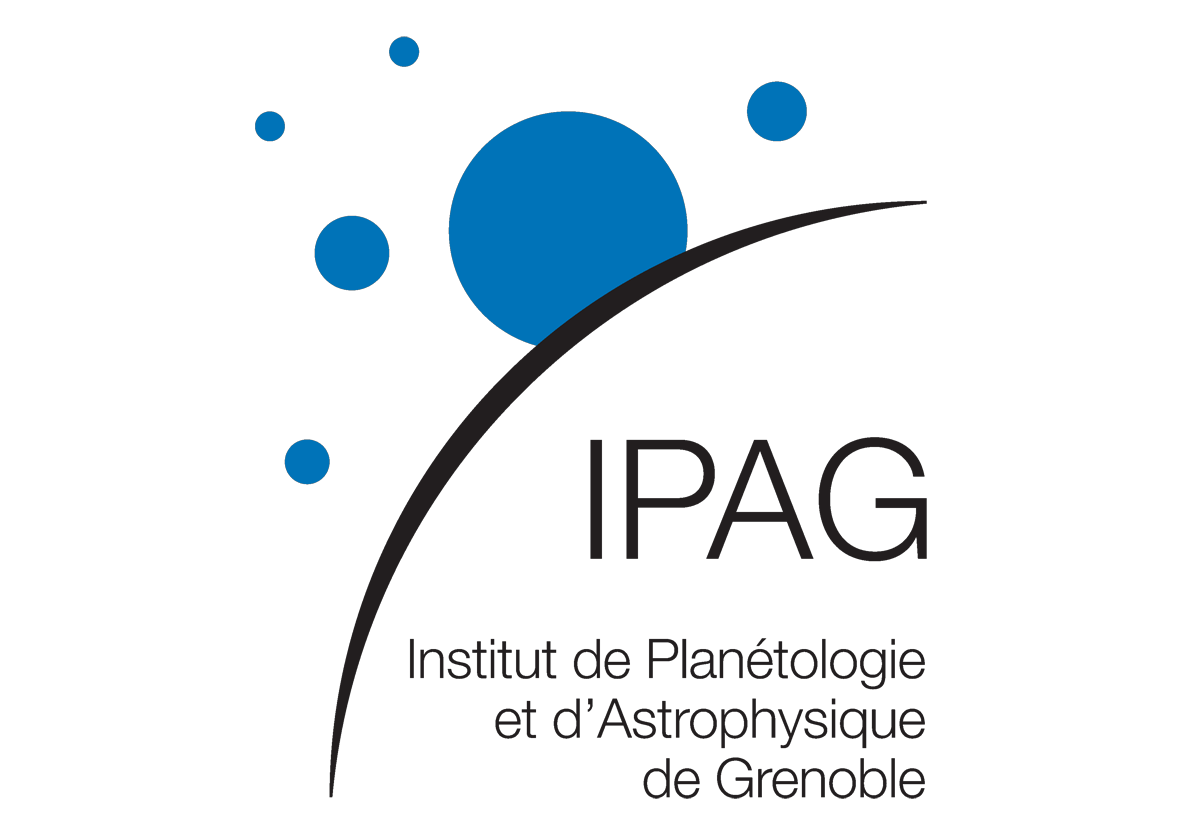 How to discriminate –OH from H2O
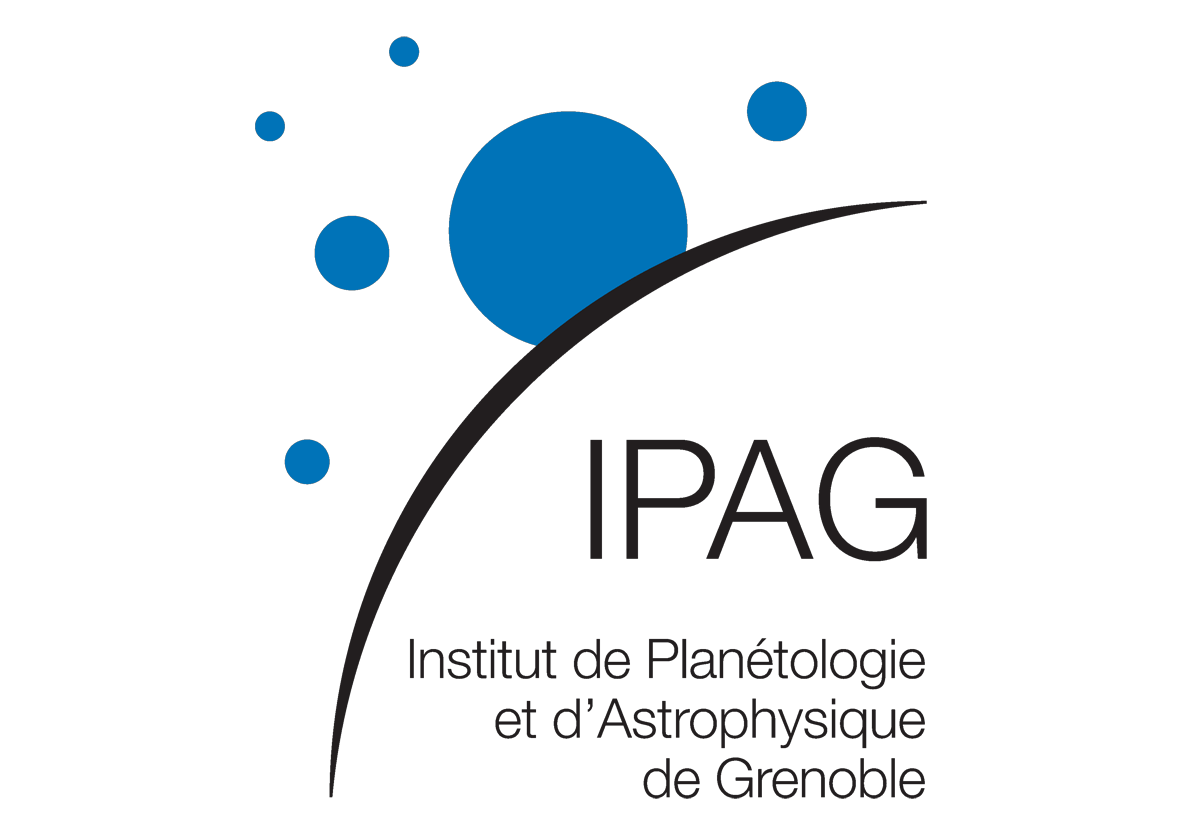 H2O
X-OH
Solid water: Grundy and Schmitt, JGR (1998) 
Liquid water: Segelstein, Master’s Thesis, (1981)
Structural water: Pommerol et al., Icarus (2009), this study
Adsorbed water: Pommerol et al. (2009), Icarus, this study
Minerals: this study
Ice vs Mineral on Themis (Cybele)?
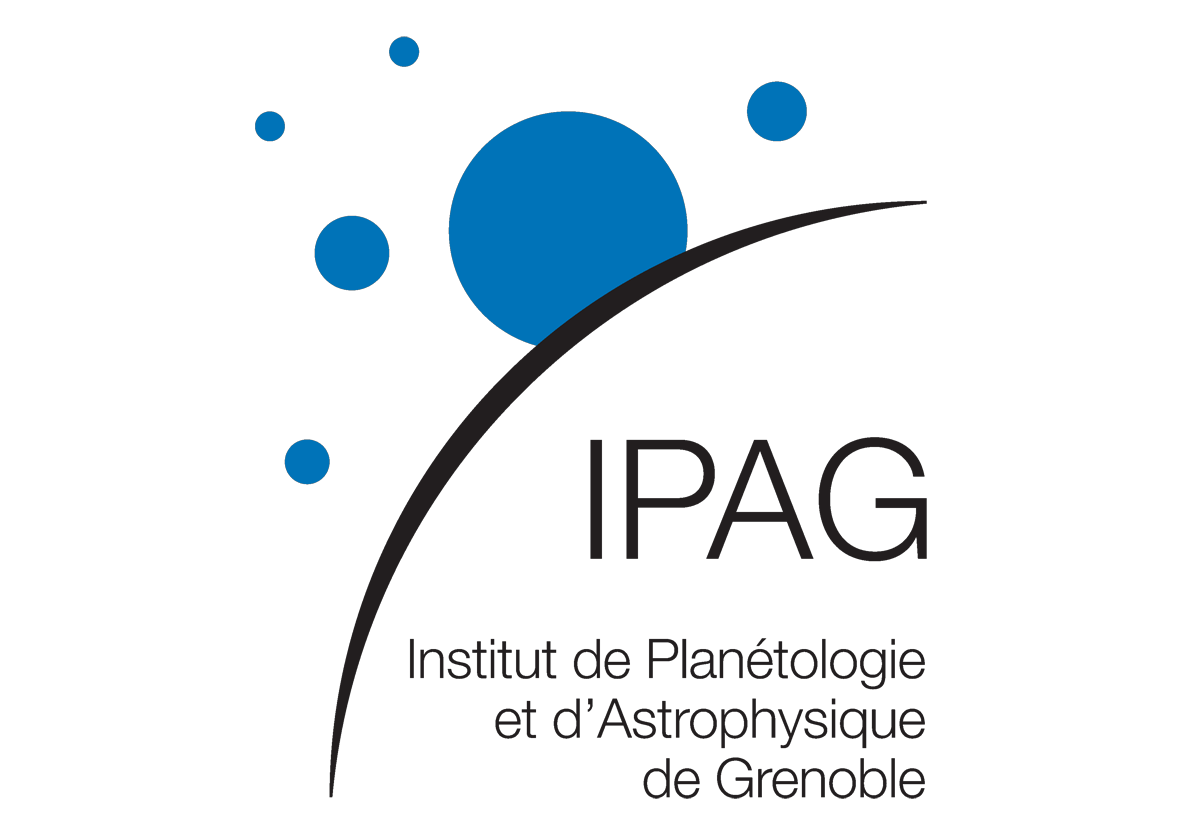 ?
Solid water: Grundy and Schmitt, JGR (1998) 
Liquid water: Segelstein, Master’s Thesis, 1981
Structural water: Pommerol et al., Icarus (2009), this study
Adsorbed water: Pommerol et al. (2009), Icarus, this study
CONCLUSIONS
We have measured the NIR reflectance spectra of « diluted » goethite (FeO-OH) under dry conditions.
3-mm feature very much alike that of water ice
Minor amount of goethite might explain the shape of the 3-mm  band of Themis and Cybele.
If so, surface material are likely very mildly metamorphosed CI-like material
Strong need of dry unsaturated spectra of « diluted » hydroxides
Themis and Cybele still remains « hydrous »
NEXT
Observations
Does goethite really fits the 3 mm band? 
Correlation between 1.9 and 3 mm? 
Correlation between VIS/VNIR and NIR  (0.9 mm)?
Is there a 2.7-2.8 mm feature on Themis/Cybele?
Laboratory
How much Hydrogen (-OH and H2O) in chondrites through TGA
Reflectance spectra in dry conditions
improve models of the diurnal cycle: transport properties of CC
H2O diffusion coefficient under range of pH2O
Thermal inertia at low-T
Adsorption properties
(de)hydration kinetics
How fast does a « frozen asteroid » loses his water
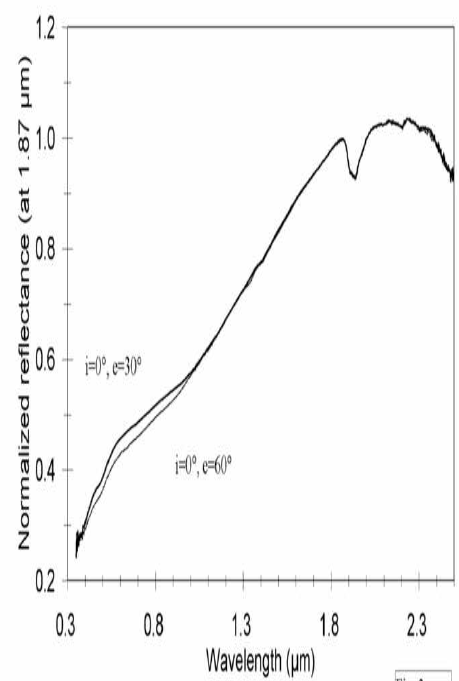 Cloutis et al. 2011
THANKS
Condensed molecular water
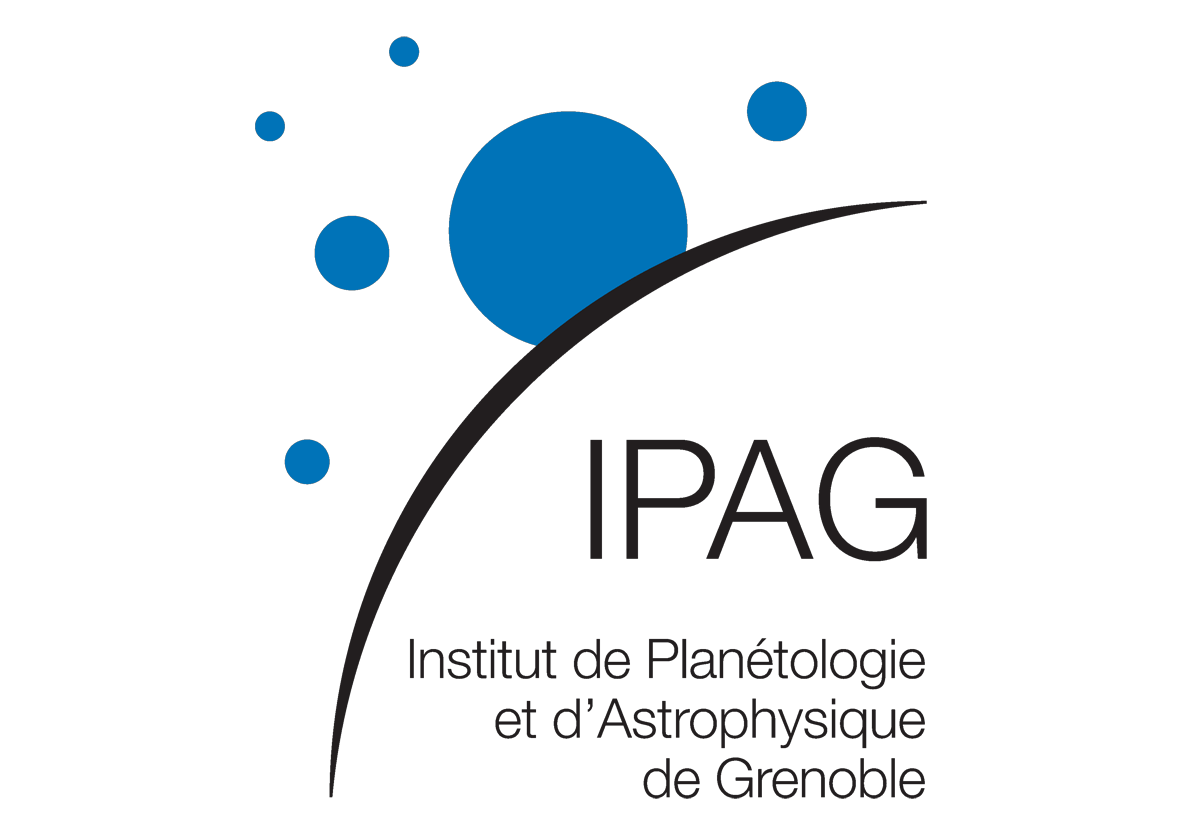 Liquid water
Structural water
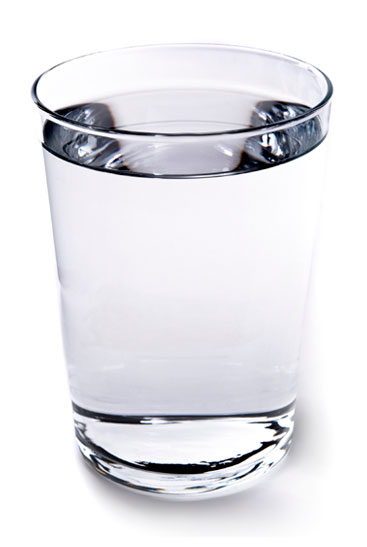 Adsorbed water
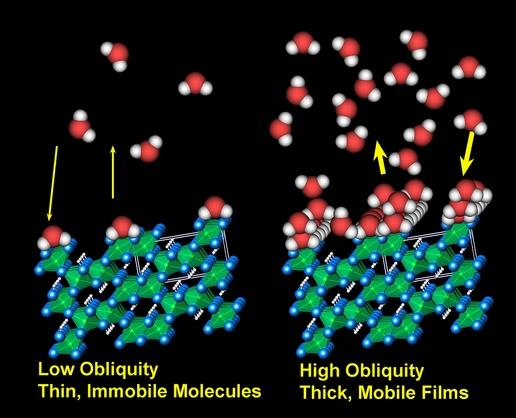 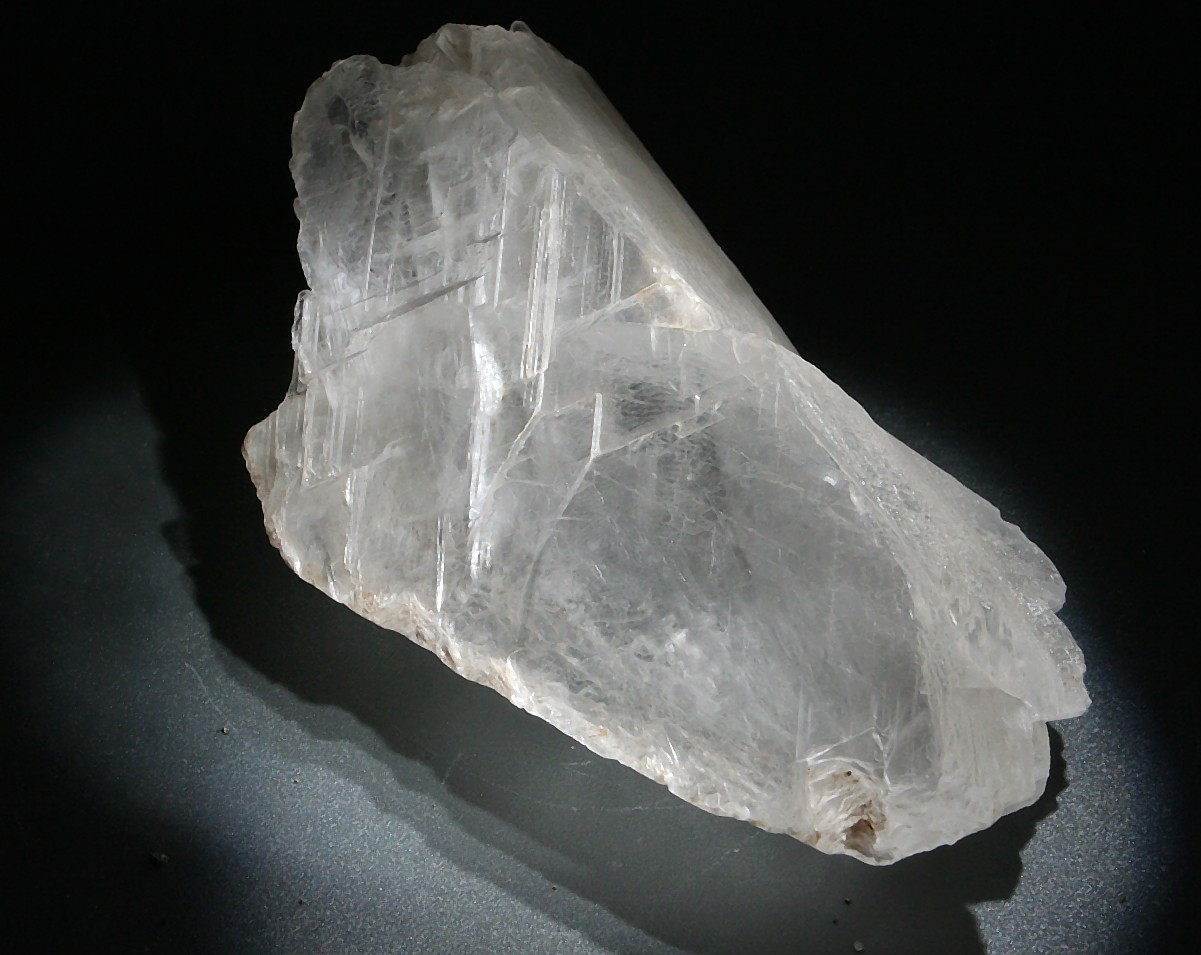 Ex: Gypsum,
 CaSO4 2H2O
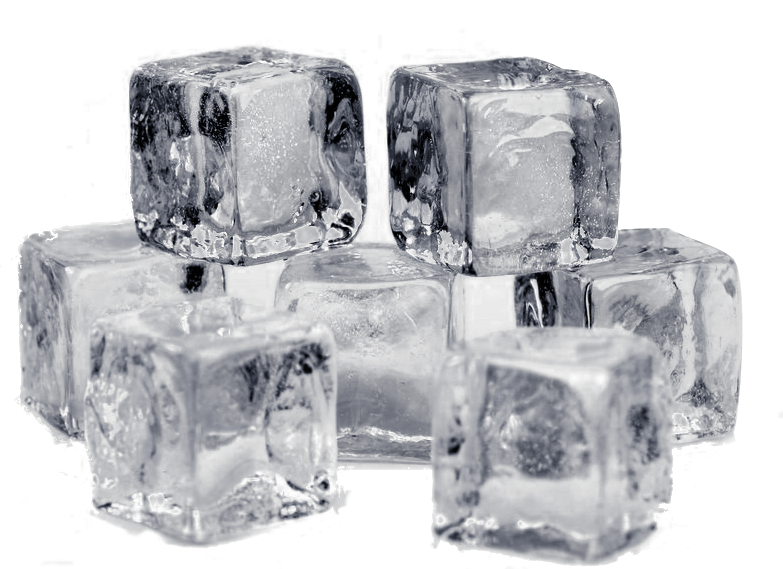 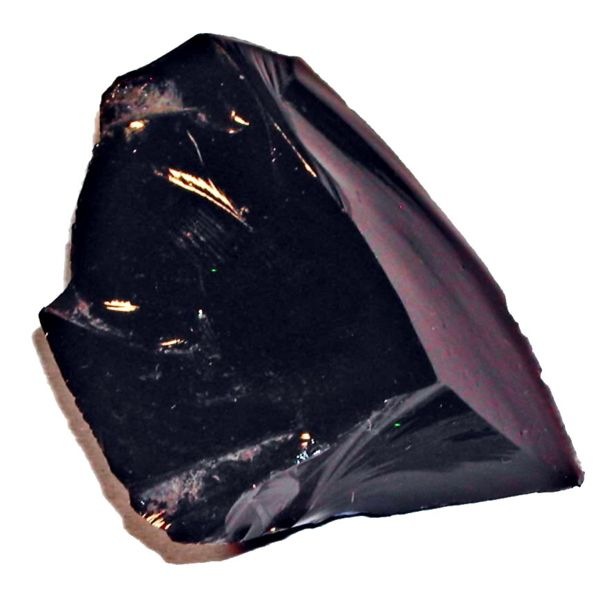 Solid water
Magmatic water
NIR signature of molecular water
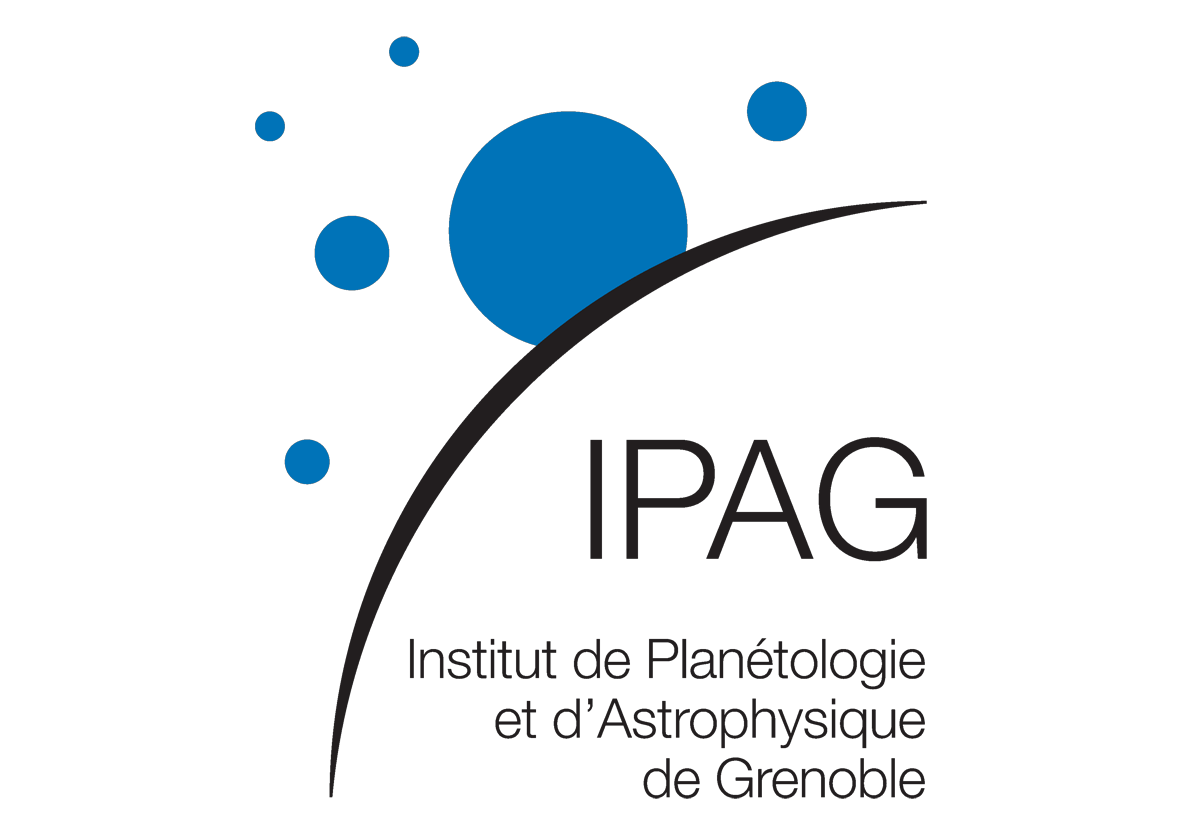 Reflectance (a.u.)
-ln(k) (a.u.)
Solid water: Grundy and Schmitt, JGR (1998) 
Liquid water: Segelstein, Master’s Thesis, 1981
Structural water: Pommerol et al., Icarus (2009), this study
Adsorbed water: Pommerol et al., Icarus (2009), this study
H2O vs –OH signature, Mars
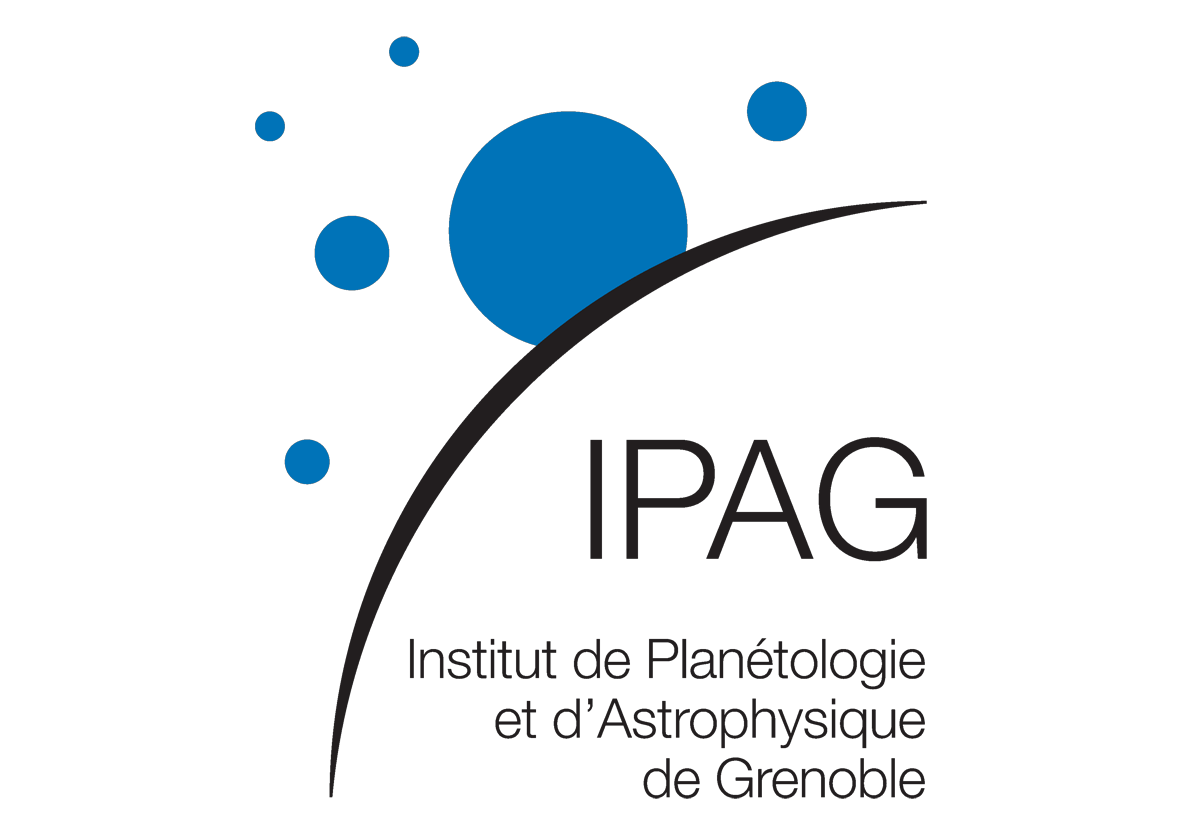 Pommerol et al. (submitted)
+H2O
+OH
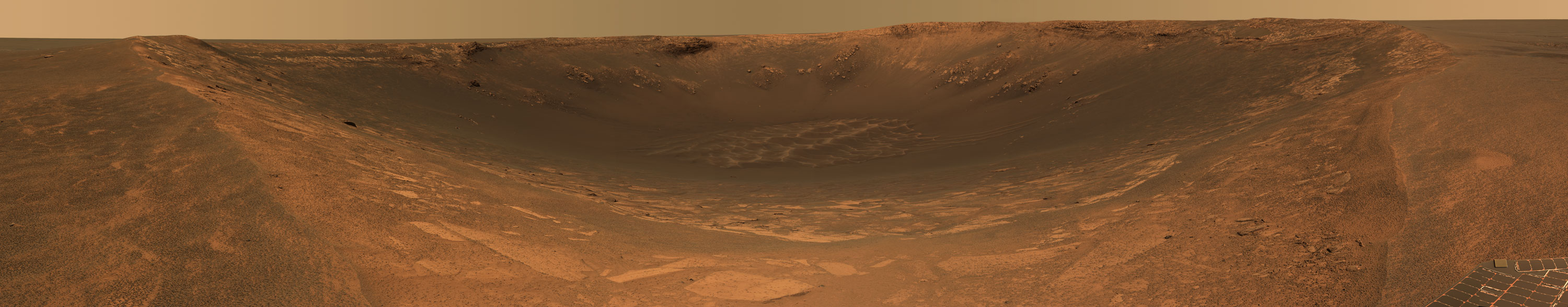 The NIR signature of –OH/H2O
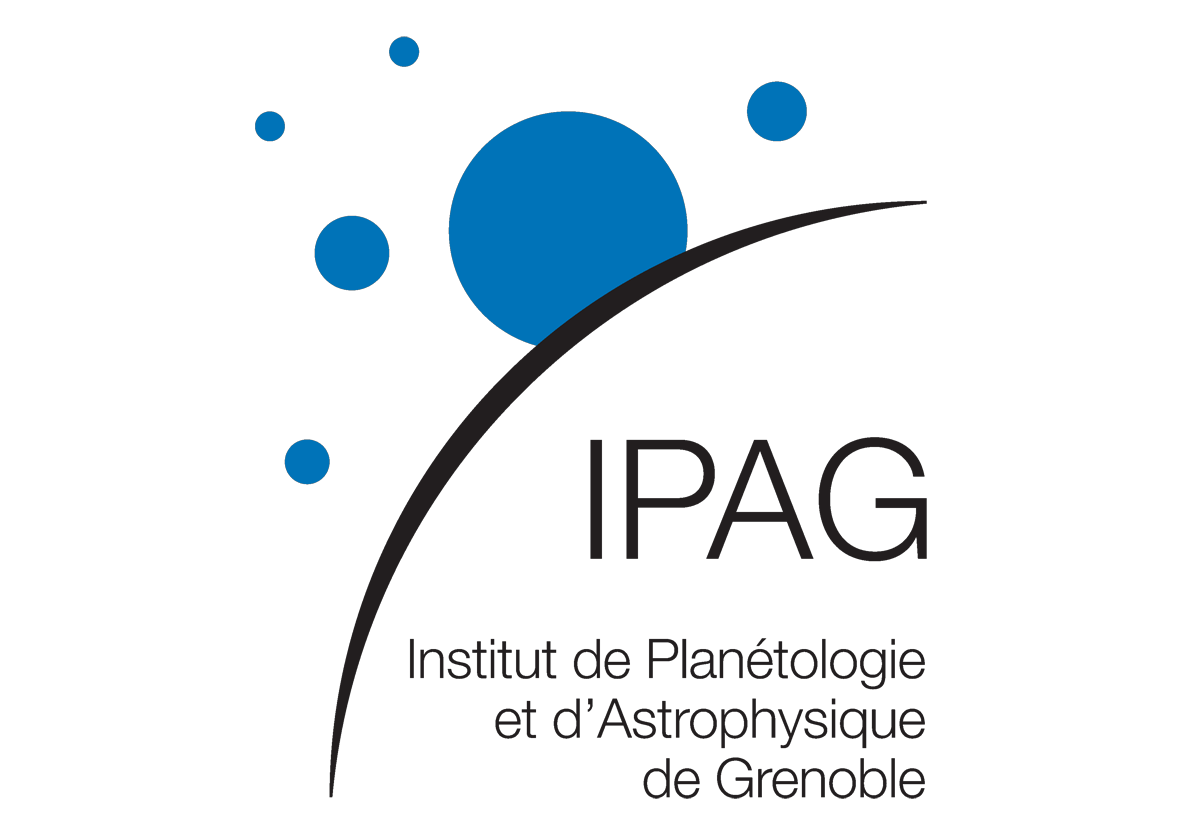 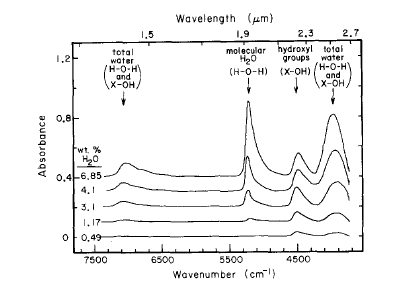 X-OH
and
H-O-H
3-mm band
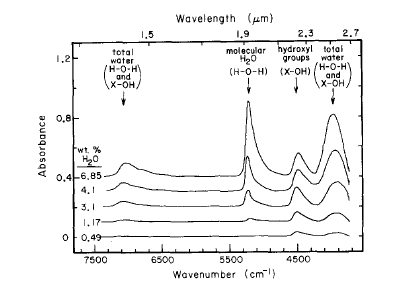 3500
2500
1500
1000
Stolper et al., CMP (1982)